EDS 102Tülay KAYA
Araştırma İnceleme Yoluyla Öğrenmenin Amacı
Araştırma-inceleme yoluyla öğrenmenin temelinde sorun çözme amacı vardır. 

Sorun,  çözümü olan ve çözümüyle bir güçlüğü ortadan kaldıran bir durumdur. 

Yaklaşımın temelini yaşamda karşılaşılan sorunların ya da sorun biçimine getirilmiş konuların sistemli bir yaklaşımla çözülmesi oluşturmaktadır
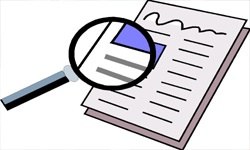 Üstün Yönleri
Araştırma-inceleme yaklaşımının öğrenme açısından değeri büyüktür.

Her şeyden önce bu yaklaşım çocuklara planlı ve bilimsel çalışma alışkanlığı kazandırır. 

Ayrıca, araştırma ve inceleme yapma, sorun çözme, eleştirel düşünme, karar verme vb. becerisi kazandırır. 

Bu yaklaşımla kazanılan deneyimler kalıcı olur. 

Çocuk yaşamda karşılaşılan sorunlara bilimsel bir yaklaşımla ele almayı ve bilimsel bir yaklaşımla çözmeyi öğrenir.
Sınırlılıkları
Çok önemli yararlarına karşın sorun çözme yönteminin, her konuya uygun olmaması, çok zaman alıcı ve uygulanmasının güç olması gibi kimi sınırlılıkları vardır. 

Bunun yanında çocukların sorunun çözümü için gerekli materyal ve kaynaklara sahip olmaması ve çocukların önemli sosyal sorunları anlayacak yaş ve düzeyde olmaması diğer sınırlılıklardır.

 Bilimsel araştırma yöntemini temel alır.
Buluş Yoluyla Öğrenme
Jerome Bruner tarafından 1960’lı yıllarda geliştirilmiştir. 
Bruner, öğrenmede konu alanı yapısını anlamanın önemini vurgulamıştır. 

Bu yapıyı doğru anlayabilmenin yolunun ise, bireyin öğrenmede aktif olması ve buluş yapması olduğunu savunmuştur.

Bruner’e göre öğretmenin rolü, önceden paketlenmiş bilgiyi öğrenciye sunmaktan çok, öğrencinin kendi kendine öğrenebileceği ortamı oluşturmaktır.
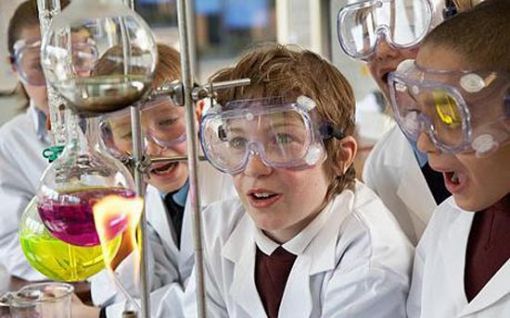 Bruner’ in öğrenme kuramına göre öğrenme bir keşfetme sürecidir. 

Bu nedenle çocukta keşfetme isteğinin harekete geçirilmesi ve merak duygusunun yaratılması öğrenmeyi gerçekleştirmede önemli etkinliklerdir. 

Çocukta merak ve öğrenme arzusunun harekete geçirilmesi için de gerekli öğrenme ortamının ve koşullarının sağlanması gerekir.
Öğrenmede yakından uzağa ilkesi temel alınmalıdır. Öğrenmede bireyin en yakın çevresinden başlanmalıdır. Örneğin yaşadığı şehrin haritasından önce, mahallesinin krokisini öğrenmelidir.
Buluş Yoluyla Öğrenmenin Amacı
Bu yaklaşımda çocuk kendi öğrenmesinden sorumludur. 
Çocuk kendi öğrenme hız ve kapasitesi doğrultusunda öğrenme olanağı bulur. 
Çünkü çocuk kendi ilgisi yönünde etkinlik göstermeye eğilimlidir.
Amacı: Çocuğun (öğrenenin) belli amaçlara ulaşması için (öğrenebilmesi için) onları etkin (aktif) olmaya yönlendirmesidir.
Üstün Yönleri
Öğrencinin merak güdüsünü uyandırması ve güdülenmişlik düzeyini cevapları buluncaya kadar, çalışma boyunca sürdürebilmesini sağlamasıdır.

Öğrencileri bağımsız olarak problem çözmeye yönlendirmesidir.
Ayrıca buluş yoluyla öğrenme, düşünme yeteneğini geliştirmede vazgeçilmez katkılar sağlamaktadır. 

Bu yaklaşım, çocuğu merkeze alarak ve öğrenmede çocuğun etkin olmasını vurgulayarak günümüzün öğretim anlayışına temel oluşturmuştur. 

Öğrenme, sorun çözme temelinde üst düzeyde bireyselleştirilir, esnek bir biçimde yapılandırılır.
Sınırlılıkları
Öğretmenlerin buluş yoluyla öğrenme yaklaşımını yeterince bilmemeleri, 

Örneklerin yetersiz ve istenilen düzeyde olmaması durumunda genellemelere ulaşmanın güç olması,

Çocuğa sorunu çözmesi için yeterince zaman verilmemesi, 
Ayrıca çok fazla materyal gerektirmesi nedeniyle maliyetinin yüksek olması 

Her konunun buluş yoluyla öğrenmeye uygun olmaması da bu yaklaşımın sınırlılıkları arasında sayılabilir.
Sunuş Yoluyla Öğrenme
Ausubel’e göre öğrenci, her zaman hangi bilginin önemli, hangi ipuçlarının problem çözümü için uygun olduğunu bilmeyebilir. 

Bu nedenle birey,özellikle herhangi bir konu alanıyla ilgili öğrenmesi gereken kavramları, ilkeleri, fikirleri buluş yoluyla değil, kendine sunulanı alma yoluyla kazanabilir.
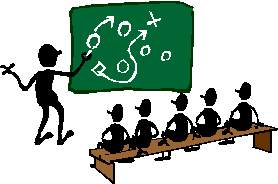 Özellikleri:
Sunuş yoluyla öğretme, öğretmen ve öğrenci arasında yoğun bir etkileşimi gerektirir.

Sunuş yoluyla öğretme, bol örnek vermeyi gerektirir.

Sunuş yoluyla öğretme, genelden özele doğru hiyerarşik bir yapı izler.

 Öğretim adım adım ilerler.
Sunuş yoluyla öğretim, bilgilerin çok iyi bir biçimde düzenlenmiş, sıralanmış olması ve çocuk tarafından alınmaya hazır bir duruma getirilmesi gerekmektedir. 

Bu yaklaşımın, buluş yoluyla öğretimden farkı ilk önce genel ilke ve genellemelerin verilmesi daha sonra ayrıntılı bilgilerin kazandırılmaya çalışılmasıdır.
Ausubel, Bruner’in öğrenmenin oluşması için bilginin mutlaka birey tarafından bulunması gerekir yaklaşımına karşı alternatif bir yaklaşım önermektedir. 

Ausubel’e göre iyi sunulduğu takdirde, birey kendisine sunulan bilgileri anlamlı olarak öğrenebilir. 
Çünkü Ausubel’e göre çocuk hangi bilginin önemli olduğunu, hangi ipuçlarının sorunun çözümü için gerekli olduğunu her zaman bilemeyebilir. 

Çocuk herhangi bir konu alanıyla ilgili kavram ve ilkeleri buluş yoluyla değil, kendine sunulanı alma yoluyla da öğrenebilir.
Tam Öğrenmenin Uygulanışı
Dersin hedef-davranışları ile bu hedef-davranışların kazandıracağı öğrenmenin belirlenmesi.    Ünitelerin hedef-davranışları ve öğrenme içeriğinin ayrıntılı olarak belirlenmesi,

Bir dersin kapsamı öğrenme ünitelerine ayrıştırıldıktan sonra, her bir ünitenin öğrenebilmesi için gerekli olan ön koşul davranışlarının belirlenmesi,

Yeni bir ünitenin öğretimine geçmeden önce öğrencilerin ön koşul davranışlarına sahip olup olmadıklarının bilişsel giriş davranışları (BGD) testi ile belirlenmesi,
BGD Bireysel Gelişim Dosyası
Tanım: öğrencinin çabası, ilerlemesi ve belli bir alanda başarı öyküsünü yansıtan araçlardır.
Öğrenci ne öğrendi?Nasıl bir yol izledi?Nasıl bir yol izledi?Nasıl soru sordu?Bilgiye nasıl ulaştı?Bilgiyi nasıl yapılandırdı?Diğer insanlarla nasıl iletişim kurdu?Öğrenirken hangi zorluklarla karşılaştı?Çalışmaları toplamadaki amaçları nelerdir?
Niçin BGD kullanalım?
Gelişim ve değişimi en gerçekçi sunar.Hangi çalışmanın ne zaman yapıldığını sunar.Öğrenciye kendi yaşamını ve gelişimini değerlendirmeyi sunar.Sorumluluk bilinci sunar.Öz değerlendirme sağlar.
4)  BGD testi sonuçlarına göre ünitedeki davranışların öğrenilmesi için gerekli fakat eksik olan ön koşul davranışları tamamlama etkinliklerinin yapılması,

5) Tamamlama öğretiminden sonra ünitedeki yeni davranışları kazandırmaya dönük, öğrencilerin etkin katılımının sağlanacağı öğretme-öğrenme etkinliklerinin düzenlenmesi,

6)  Ünitede yer alan tüm davranışları kazandırdıktan sonra izleme değerlendirmesinin yapılması. Değerlendirmeye konu olacak izleme testi, ünitede kazandırılmaya çalışılan tüm davranışları yoklamalıdır.
7)     İzleme değerlendirilmesinden sonra belirlenen tam öğrenme ölçütüne ulaşamayan öğrencilerin, öğrenme eksik ve yanlışlarını düzeltmek üzere ek öğretme-öğrenme etkinliklerinin yapılması,

8)     Ek öğretme-öğrenme sürecini tamamlayan öğrencilere, daha önce uygulanan izleme testine paralel bir izleme testi uygulayarak, öğrencinin tam öğrenme ölçütüne ulaşıp ulaşmadığının belirlenmesi,

9)     Öğrencilerin tam öğrenme ölçütüne ulaşması ile sonraki üniteye geçilmesi,
İşbirlikçi Öğrenmenin Amacı
Tek başlarına oturup kendi üzerlerine düşeni yapmazlar. 
Tam tersine herkes birbirine karşı sorumluluk duyar.
Çalışma sonunda bir “ürün” elde etmek genelde olasıdır.
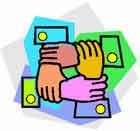 Üstün Yönleri
Öğrencilere, özellikle günümüzde “başarının sırrı” olarak ifade edilen ekip çalışması       (team work) becerisinin kazandırılmasında, sosyal becerilerinin geliştirilmesinde ve iyi arkadaşlık ilişkilerinin oluşturulmasında oldukça etkili bir metottur. 

Yaşam boyu gerekli olan değişik sosyal rollerin öğrenilmesinde, karşılaşılan güçlüklerin çözümünde ve insanları tanıma ve anlama yeteneğinin gelişiminde önemli etkilere sahiptir.
Birey kendi fikirlerini diğerlerine kabul ettirmeye çalışırken, diğerlerinin fikirlerini de analiz, sentez ve kritik etmeyi öğrenir ki bu da eleştirel düşüncenin gelişimine önemli katkılar sağlar.

Kalabalık sınıflarda her öğrenciye soru sorma, cevaplama ve düşüncelerini açıklama fırsatı vermesi metodun önemli avantajlarındandır.

Akademik başarı üzerindeki olumlu etkilerinin yanında yüksek özgüven          (self-esteem), empatik yaklaşım, iletişim becerileri, problem çözme, yaratıcı ve eleştirel düşünmenin gelişimine de büyük katkılar sağlar.
Gruplarının heterojen yapısı, öğrencilere, kendilerinden farklı olan kişileri desteklemeyi ve kabullenmeyi öğretir.
Eleştirel ve yüksek düzeyde düşünme becerilerinin gelişmesini sağlar.
Öğrencilerin güdülenmesini artırır. Beraber tartışan ve ortak bir amaç için çalışan öğrenciler, düşüncelerini ve bilgiyi paylaşırlar.
Öğrencilerin aktif öğrenmesini sağlar. Öğrenciler, bilgiyi paylaşma sürecinde aktif olurlar.
Öğrencilerin kendilerine olan saygılarını ve öz güvenlerini artırır.
Öğrencilerin sosyal becerilerini artırır.
Öğrencilerin demokratik deneyimler yaşamasını sağlar.
Öğrencilerin sorumluluk duygularının artmasını sağlar.
Sınırlılıkları
Grupların uygun yapısal özelliklere sahip olmadığı Örneğin: Hep aynı düzeye sahip öğrenciler.

Öğrenme için gerekli motivasyonun yeterince sağlanamadığı durumlarda iş birliğine dayalı öğrenme metodundan istenilen verimin elde edilemeyeceğini araştırmalar göstermektedir.
(Öğrenendeki)Bireysel Farklılıklar Nelerdir?
Genel Karakteristik Özellikler 

Giriş  Özellikleri 

Öğrenme Stili
ÖĞRENCİ ÖZELLİKLERİ
Genel Karakteristik Özellikler:
Yaş
Öğrenme düzeyi (zeka)
Meslek
Kültürel ya da sosyo-ekonomik faktörler
2) Giriş Özellikleri:

Hazır Bulunuşluk Düzeyi

Öğrenme Stili:

Bir bireyin öğrenme çevresini psikolojik olarak nasıl algıladığını, çevresi ile nasıl etkileşimde bulunduğunu ve nasıl tepki verdiğini belirleyen  faktörlerdir.
“Geleceğin cahili, okuyamayan kişi olmayacaktır.  Nasıl öğreneceğini bilmeyen kişi olacaktır”

Alvin Toffler
Bireylerdeki Farklılıklar Öğrenme Stillerini Ortaya Çıkarır
Algısal tercihler ve güçlükler 
Motivasyon farklılıkları
Psikolojik faktörler
Bilgiyi işleme alışkanlıkları
Öğrenme Stilleri Modeli
Keefe’nin Öğrenme Stilleri Modeli

Dunn ve Dunn’ın Öğrenme Stilleri Modeli

Kolb’un Öğrenme Stili Modeli

Gregorc’un Öğrenme Stilleri Modeli
Tanımlar (Öğrenme Stili)
Keefe’ ye göre öğrenme stili: Öğrencinin nasıl algıladığı, öğrenme çevresiyle nasıl etkileşimde bulunduğu ve çevresiyle yönelik tepkilerin az çok kalıcı göstergeleri olan bilişsel, duyuşsal ve fizyolojik özellikler.

Dunn ve Dunn’ a göre öğrenme stili: Biyolojik ve kişisel gelişim özelliklerinden kaynaklanan farklılıklardan dolayı öğretimi bazı öğrenciler için uygun hale getiren yol.

Gregorc’a göre öğrenme stili: Ruhun ve bazı zihinsel niteliklerin göstergesi olan dışsal davranış özellik ve halidir.

Kolb’a göre öğrenme stili: Öğrenmede kişisel olarak tercih edilen metod.
Dunn ve Dunn’ın Öğrenme Stilleri Modeli
Öğrenme stili bir sınıftaki öğrencilerin gürültü, aydınlatma, oturma düzeni,  hareket ve gruplama ile ilgili gereksinimlere göre düzenlenmesiyle ilgilidir. 

Öğrenme stili öğrencilerin duyarak mı , konuşarak mı, yaparak-yaşayarak mı ya da bunların birleşmesiyle mi daha iyi öğrendiğini belirler.
GREGORC’UN ÖĞRENME STİLLERİ MODELİ
Somut 
Soyut
Ardışık
Random
Somut Ardışık Öğrenme Stiline Sahip Bireylerin Özellikleri:
Yaparak yaşayarak öğrenmeyi severler, bilgilerin kendilerine adım adım ve basitten karmaşığa doğru verilmesini isterler, yaptıkları çalışmaları parçalanandan çok bütünü önem taşır, öğrenmek için çok çaba ve zaman harcarlar, işlerini zamanında ve düzenli bitirmek isterler. 

Somut materyallere dokunmayı, onlarla ilgilenmeyi çok severler.
Sadece talimatları beklemekle kalmazlar aynı zamanda ilgili talimatlara uyarak, temiz düzenli ve kurallara uyarak çalışmayı tercih etmektedirler. 


Eğitim-öğretim faaliyetlerinde bu bireyler yaparak yaşayarak öğrenmelerine fırsat veren öğretim yöntem-teknikleri (laboratuar yöntemi, proje yöntemi vb) tercih etmektedirler.
Soyut Ardışık Öğrenme Stiline Sahip Bireylerin Özellikleri:
Öncelikle öğrenecekleri konu ile ilgili olarak zihinlerinde boş bir harita veya resim olarak bir çerçeve yapı oluştururlar. Daha sonra konu hakkında kendilerine düzenli olarak verilen bilgilerden uygun olanları bir düzen içinde alırlar ve zihinlerinde oluşturdukları harita-resim çerçevesinin içine yerleştirerek konunun bütünü hakkında bir sonuca ulaşmaya çalışırlar. 

Bir şekil/sembol yüzlerce kelimeden değerlidir.
Fikirlere ve kavramlara önem verirler, kavramları mantıksal olarak düzenlerler. Kitaptan öğrenmeyi severler.

Bilgileri bir otoriteden veya tecrübeli bir kişiden öğrenmeyi tercih etmektedirler. 

Eğitim-öğretim faaliyetlerinde bu bireyler klasik öğretim yöntemleri olarak adlandırılan bilgilerin öğretmen tarafından düzenli olarak verildiği öğretim yöntem-tekniklerini (anlatım yöntemi, gösteri tekniği vb) tercih etmektedirler.
Somut Random Öğrenme Stiline Sahip Bireylerin Özellikleri
Bu bireylerin problem çözme konusunda üstün yetenekleri vardır.Gerçek problemlerle ilgilenirler, bu problemlerle ilgili olarak yeni bilgiler elde etmeye çalışan araştırmacı bir kişilikleri vardır, sebepleri araştırmayı severler ve karşılarına çıkan beklenmedik yeni durumlar ilgilerini çeker. 


Problem çözerken bilgilerin sistematik bir düzen içinde verilmesine ihtiyaç duymazlar. Problem çözmeleri sürecinde önceden belirlenmiş hazır işlem basamaklarını sevmezler.
Bağımsız olarak veya küçük gruplarla çalışmayı sevmektedirler. 

Eğitim-öğretim faaliyetlerinde bu bireyler yaparak yaşayarak öğrenme imkanı sağlayan öğretim yöntem-teknikleri (laboratuar yöntemi, gözlem gezisi tekniği vb) tercih etmektedirler.
Soyut Random Öğrenme Stiline Sahip Bireylerin Özellikleri
Olayları ve kavramları düzensiz karışık bir şekilde algılarlar, onlar için öğrenilecek bilgilerde bir düzenin olmasına gerek yoktur. 

Bu yüzden çoklu duyumsal deneyimlerin bulunduğu ortamlarda öğrenmeyi tercih etmektedirler.
Duygu ve düşüncelerini açıkça ifade etmekte başarılıdırlar. Kuralcılıktan hoşlanmadıkları için elde ettikleri verileri istedikleri gibi organize etmeyi tercih ederler. 


Eğitim-öğretim faaliyetlerinde bu bireyler, kendilerini ifade edebilecekleri, diğer kişilerle fikir alışverişinde bulunabilecekleri imkanı sağlayan öğretim yöntem-teknikleri (tartışma yöntemi, soru-cevap tekniği vb) tercih ederler.
KOLB’UN ÖĞRENME STİLLERİ MODELİ
Yerleştiren
Özümseyen
Ayrıştıran
Değiştiren
Hissederek
Düşünerek
İzleyerek
Yaparak
Yerleştiren
Girişkendirler.
Grup çalışması ve tartışmalardan hoşlanırlar.
Yeni fikirler üretebilirler.
Sistemli değillerdir.
Keşfederek öğrenmekten hoşlanırlar.
Meraklıdırlar.
Araştırmacıdırlar.
Özümseyen
İyi sentezleme yaparlar.
Sunulan bilgi sıralı mantıklı ve ayrıntılı olmalıdır.
Uzman görüşleri bu tür öğrenenler için önemlidir.
Öğretmen bilgi kaynağıdır.
Girişken değillerdir, tasarım yapmaktan hoşlanırlar.
Kararsızdırlar.
Ayrıştıran
Planlıdırlar.  Detaylara önem verirler.
Pratikler.  Deney yaparlar.
Problem çözmekten hoşlanırlar.
Yaratıcı değillerdir.  Önsezileri kuvvetlidir.
Tümevarımla sonuca ulaşırlar.
İnsanlarla ilişki kurmak yerine materyallerle ilgilenmeyi tercih ederler.
Bilgi kaynağı ile kaynakları önceden okumayı tercih ederler.
Kararlıdırlar.
Değiştiren
Hisleri ile hareket ederler. Kararsızdırlar. 
Farklı bakış açılarından dinlediklerini bütünleştirirler.
Hayal güçleri kuvvetlidir.
Yaratıcıdırlar.
Grup çalışmaları yaparlar.
Girişkendirler
Ders anlatma ve Uzman yorumlarını tercih ederler.
Fikir üretirler.  Sabırlı, nesnel ve dikkatlidirler.
Mantıklı değillerdir.
Bir de sizin öğrenme stilinizi öğrenelim!
Öğrenme Stratejileri
Bireyin kendi kendine öğrenmesini kolaylaştıran tekniklerin her biridir. 

Öğrenme stratejileriyle, öğrenenin bilgiyi işleyerek ve kalıcı biçimde öğrenmesini sağlamak amaçlanır.
Bazılarımız okuduğumuz bilgileri tekrarlar, bazılarımız not alır, bazılarımız okuduğumuz bilgilerin altını çizer. 

Her bireyin yeni bir bilgiyi öğrenmek için izlediği farklı stratejiler vardır. 

Öğrencilerin başarıları büyük ölçüde kendi öğrenme yollarının farkında olmalarına ve kendi öğrenmelerini yönlendirebilmelerine bağlıdır.
Bu nedenle öğrenme stratejileri, öğrenenin, öğretilecek yeni bilgiyi seçme, düzenleme ve bütünleştirme biçimini etkilemesi beklenen davranış ve düşüncelerden oluşur.
Öğrenme Stratejisi Sınıflamaları
Gagne ve Driscoll öğrenme stratejilerini,  beş ayrı sınıflama yaparak incelemektedirler: 

1) Dikkat stratejileri,
2) Kısa süreli belleği geliştirme stratejileri, 
3) Kodlamayı artırma stratejileri, 
4) Geri getirmeyi artırma stratejileri, 
5) İzleme-yöneltme stratejileri.
Dikkat Stratejileri
Metinde anahtar sözcüklerin ve temel düşüncelerin altını çizmek,
Metinin kenarına not almak,
Bilinmeyen sözcükleri yuvarlak içine alma,
Anlaşılmayan yerlere soru işareti gibi işaretler koyma, 
Önemli düşünceleri gösteren işaretler ve açıklamalar. 
Dikkatin odaklaşmasında metindeki başlıklar, alt başlıklar, şekil, grafik, şema ve benzeri etkili rol oynar
Tekrar Stratejileri
Bir listeyi yinelemek ya da bir metini aynen tekrar etmek ve ezberleme için de kullanılır. 

Bilginin olduğu gibi tekrarlandığı basit tekrar, bilginin kısa süreli bellekte daha uzun süre kalmasını sağlar. Bazen, bir şiiri ezberlemek için kullanılabilir. 

Bilginin uzun süreli bellekte depolanmasını sağlamak için, bilginin anlamlı kılınması, ayrıntılı tekrar ile olanaklıdır.
Öğrenilecek metin düz yazı türünde ise tekrar stratejileri, konuyu sesli olarak tekrarlama, 
yazıya aktarma, 
bazı bölümleri aynen alıntılama ve 
yazının önemli kısımlarının altını çizmeyi kapsamaktadır.
Araştırma sonuçlarına göre, çocuklar anaokulundan beşinci ya da altıncı sınıfa ulaşırken tekrar stratejilerini öğrenirler. 

6-7 yaşındaki çocuklar öğretildiğinde, yineleme stratejilerini kullanabilmekte, kendilerine uygun stratejiler üretememektedirler. 

11-12 yaşındaki çocuklar ise, öğrenme sırasında kendiliğinden tekrar yapmakta, tekrarla ilgilenmekte ve eğitim durumunun hedefleri doğrultusunda tekrar davranışlarında değişiklik yapmaktadırlar
Anlamlandırmayı Artıran Stratejiler
Kendi kendine soru sorma,
Eklemleme,
Benzetimler,
Örgütleme,
Not alma,
Özetleme,
Ana hatlar oluşturma,
Şemalaştırma (haritalama)
Bilişsel Stratejiler
Yineleme Stratejisi
Açıklama Stratejisi
Düzenleme Stratejisi
Eleştirel Düşünme Stratejisi
Yineleme Stratejisi
Temel etkinlik, 
Zihinsel yinelemeler yapma,
Ezberleyerek öğrenme,
Olduğu gibi hatırlanması istenen bilgilerin öğrenilmesinde kullanma.
Açıklama Stratejisi
Yeni öğrenilenlerle önceki bilgilerini bütünleştirerek uzun süreli bellekte bilgiyi kodlamada öğrenenlere yardım etme
Yorumlama
Özetleme
Benzetim yaratma  
Not alma vb.
Düzenleme Stratejisi
Uygun bilgiyi seçme ve öğrenilecek bilgiyi, bilgiler arası bağlantıları kurarak yapılandırma,
Kümelendirme ya da sınıflandırma,
Ana hatları çıkarma, 
Ana fikri belirleme.
Eleştirel Düşünme Stratejisi
Önceki bilgileri yeni durumlara uygulamada problem çözme, 
Karar verme 
Eleştirel değerlendirme yapma.
Metabilişsel Stratejiler
Planlama: Hedef belirleme görev analizi yapma.

İzleme: Okurken dikkati sürdürme, kendi kendini test etme ve soru sorma.	

Düzenleme: Performansı geliştirmede davranışları kontrol etme ve düzeltmeyi sağlama.	

Zaman ve Çalışma Ortamı Yönetimi: Program yapma, planlama ve çalışma zamanını yönetme. Zamandan en verimli nasıl yararlanılacağını, gerçekçi amaçlarla belirlemeye çalışma ve çalışma ortamını yönetme.
Etkili ve Verimli Bir Öğretim?
Öğrenciye;
nasıl öğreneceğine, 
nasıl hatırlayacağına, 
kendi kendini nasıl güdüleyeceğine ve  kendi öğrenmesini etkili olarak nasıl kontrol edip yönlendireceğine rehberlik etmeyi kapsamalıdır.
Öğrencinin kendi kendine öğretebilmesi için gerekli basamakların uygulamasında öğretmen rehberlik eder.
Diğer Öğrenme Kuramları
Yaşam Alanı Kuramı

Temsilcisi Kurt Lewin’dir. Lewin’e göre; davranışın üzerinde o davranışı gerektiren birçok unsur (bireyin psikolojik durumu, fizyolojik durumu, fizik ve sosyal çevresel faktörler) kişinin “yaşam alanını” oluşturur. 

Dolayısıyla bu unsurlar bütünsel olarak incelenmeden davranışları anlamlandırmak mümkün değildir.
Yaşam alanı kişinin bilinçli olarak farkında olduklarından oluşabileceği gibi, bilincinde olmadığı faktörlerden de etkilenebilir. Lewin’e göre “yaşam alanı” belli bir bireyin, belli bir zamandaki davranışını etkileyen olguların ya da gerçeklerin toplamıdır.

Bireyi ve onun içinde bulunduğu durumu anlayabilmek için bütün durumu yani öğrencinin ailesini, okulunu ve doğal çevresini de göz önünde bulundurmak gerekir. Bu görüş “Alan” kuramının görüşlerini yansıtır.
2. Dizisel Öğrenme
Dizisel öğrenme; bir listeyi oluşturan maddeleri, sunulduğu ardışık sıra ile hatırlamayı öğrenmektir. 

 Başka bir ifadeyle dizisel öğrenme; sözcükleri ya da devimsel davranışları verilen dizilere uygun olarak öğrenme ve anımsamadır. Yani öğelerin, uyarıcıların sırasıyla, ardışık biçimde öğrenilmesini ifade eder. 

Örneğin: Alfabe öğrenme, şiir, il plakaları, tekerleme…
3. Hümanist (insancıl) Kuram
Önemli temsilcileri; Rogers, Maslow ve Combs’tur. Hümanistler insanın özünde iyi olduğunu ve her insanın doğuştan getirdiği bu iyi potansiyelle çevresindekilerle işbirliğine yatkın, yapıcı ve güvenilir bir etkileşime girdiğini ve bu şekilde gelişimini sürdürdüğünü savunur.
Temel İlkeleri
Hümanist yaklaşıma göre her insanda doğal bir öğrenme isteği vardır. Bu nedenle öğrenene çevresini keşfetme olanağı sunulmalıdır. 

 Hümanist yaklaşım bireysel farklılıklara önem verir ve bundan dolayı öğrenilecek konunun öğrenenin ilgi, beklenti ve ihtiyaçlarına uygun olması gerekir. 

  Hümanist yaklaşıma göre öğrenme, bireyin kendisi tarafından başlatıldığında ve onun ilgilerine, ihtiyaçlarına yönelik olduğunda anlamlıdır.
Hümanist yaklaşım öğrenme ortamlarının demokratik olması gerektiğini savunur. Yani öğrenme sürecinde bireyin kendini gerçekleştirmesine yönelik özgürce seçimler yapabileceği, baskı ve tehdit içermeyen demokratik ortamlar oluşturulmalıdır. 

 Hümanist yaklaşıma göre eğitimde ve öğrenmede “öğrenmeyi öğretmek” temel alınmalıdır. Yani bir davranışın veya bilginin öğrenilmesinden çok öğrenme sürecinin öğrenilmesi esas olmalıdır
Hümanist yaklaşıma göre insanın davranışları kendi öznel gerçeği tarafından belirlenmektedir. Yani birey uyarıcıları kendine özgü bir biçimde  algılayıp yorumlar ve bu çerçevede tepkide bulunur. Dolayısıyla bireyin davranışlarını anlayıp açıklayabilmek için o bireyin iç dünyasını (öznel yaşantı alanını: Fenomen alan) bilmek gerekir. 
 
 Hümanist yaklaşım bireysel özgürlüğe önem verir. Hümanist yaklaşım öğrenci merkezli eğitimi savunur. 
 Hümanist yaklaşıma göre birey çevrenin isteklerine göre değil, kendilerini gerçekleştirme eğilimlerine göre eğitim görmelidir.
Hümanist yaklaşımın temelini benlik kavramı oluşturur. Benlik gelişimi bireyin kendisini, farklılıklarını algılaması ve değerlerini hissetmesi sürecidir. Kişinin kendisini değerlendirme sürecidir.
a. Rogers ve Benlik Kuramı
Teröpatik Öğrenme Kuramı 

İnsan gelişme ve kendini geliştirme gizil gücüne sahiptir. 
Bireyler çevrenin isteklerine ve beklentilerine göre değil, kendilerini gerçekleştirme eğilimlerine göre eğitim almalıdır. Yani her birey ilgi, yetenek ve özelliklerine göre ve özgür bir ortamda eğitim almalıdır.
İlköğretim öğrencisi Fatma, babasına sınıf öğretmeninin, arkadaşlarının ve kendisinin istek, ilgi ve ihtiyaçlarına dikkat ettiğini ve yardımcı olmaya çalıştığını söyler. Sınıf öğretmeni burada insancıl yaklaşıma uygun davranmıştır.
Eğitimde “öğrenmeyi öğretmek” temel alınmalıdır. 
 Her insanın doğuştan getirdiği bir özbeni vardır. Bu özben iyiye yönelik ve güzeldir. 

 Her insanın amacı mutlu olmaktır. Mutlu olan insan topluma faydalı olur. 
 Bireyin mutlu olması, dünyayı kendi algılayış biçimine göre (fenomen alan), ilgi ve becerilerine göre yetiştirilmesine bağlıdır. 

 Bireyi yalnızca dıştan değil içten de anlamak gerekir. 
Böylece bireyin iç dünyasını çözümlemeyi de ön planda tutmaktadır (Fenomenoloji)
İsmet Öğretmen derste su içen bir öğrenciyi gördüğünde onu uyarmış ve bu davranışı doğru bulmadığını belirtmiştir. Kemal Öğretmen ise aynı durumda öğrencinin su içmesinin sorun olmadığını düşünerek hiç tepki vermemiştir. İki öğretmenin de aynı uyarıcıya farklı davranışları, kendi öznel gerçeklikleriyle açıklayabiliriz.
Benliğin Yapısı
Özben (Gerçek benlik): Benliğin merkezini oluşturur. Biyolojik kökenli gerçek içsel yaşantıların kaynağıdır. İnsanların tümü özbenleri açısından bazı yönleri ile birbirlerine benzerlerken bazı yönleri ile de birbirlerinden ayrılmaktadırlar. 
Yeme, içme cinsel gereksinmeler gibi fizyolojik özellikler, sevilme, güven duyma, başarılı olma gibi psikolojik özellikler açısından tüm insanlar birbirlerine benzerlerken, müzik, resim, sözel yetenekleri gibi kişisel güçler açısından da birbirlerinden farklıdır. 
Özben, yapı olarak “iyi” ye yöneliktir. Kötü olarak nitelendirilen tutum, düşünce ve davranışlar temel ihtiyaçların doyurulmaması ve engellenmesi sonucu oluşur.
2. Benlik Bilinci (Benlik Tasarımı)
Kişinin kendisi hakkındaki düşünceleri ve algılamalarıdır. Benlik tasarımı kişinin kendi görüşüne göre özelliklerinin, yeteneklerinin, duygu, düşünce, inanç ve tutumlarının dinamik bir görüntüsüdür.
Benlik tasarımı dinamik bir yapıya sahiptir, yani kişinin yaşantılarına bağlı olarak değişebilir. 
Kişinin benlik tasarımı gerçek yaşantılarına uygun olduğu sürece kişi kendisiyle uyumludur.
3. İdeal Benlik
İdeal Benlik: Bireyin olmak istediklerine ilişkin görüşleri onun ideal benliğini oluşturur. İdeal benlik bireyin sahip olmak istediği özellikleri anlatır.
4.  Benlik saygısı (özsaygı)
Benlik bilinci ile ideal benlik arasındaki fark bize bireyin benlik saygısı hakkında bilgi verir. Eğer bu fark yüksekse benlik saygısı düşük, bu fark az ise benlik saygısı yüksektir.
Benlik Gelişimi ve Eğitim İlişkisi
Kişinin olumlu benlik bilinci geliştirebilmesi için koşulsuz sevgi/kabul temel şarttır. Koşulsuz sevgi, birey ne yaparsa yapsın, onun sevgiye ve saygıya layık olduğunu kabul eden anlayıştır. Anne-babalar ve öğretmenler çocukları anlamalı, onları kendi öznel yaşantıları içinde ve kendi dünyalarında bir bütün olarak değerlendirmelidir. 

Anne-babalar ve öğretmenler çocukları yargılamamalı, cezalandırmamalıdır ve çocuklarına “empatik” bir tavırla yaklaşmalıdırlar. Koşulsuz sevgiyle büyüyen kişilerin benlik anlayışları güçlü ve olumlu olur.
Rogers’e göre sağlıklı bir öğrenme ortamı demek; koşulsuz saygı, empatik anlayış, güven, saydamlık/içtenlik, dürüstlük, ödüllendirme ve demokratik bir sınıf ortamı demektir.
b) Maslow ve İhtiyaçlar Hiyerarşisi
Maslow her insanın değerli, kendine özgü, duyarlı ve iyiye yönelik bir özbene sahip olduğunu savunur. Olanaklar sağlandığında, her insanın doğuştan getirdiği gizil güçlerinin farkına varacağını ve eninde sonunda kendini gerçekleştireceğini savunur. 

 Maslow, insan güdülerinin evrensel bir hiyerarşisinin bulunduğunu savunur. Bu ihtiyaçlar hiyerarşisine göre, en alt basamaktaki ihtiyaç kısmen de olsa, giderildikten sonra bir üst basamaktaki ihtiyaç ortaya çıkar. O da giderildiğinde bir üst basamaktaki ihtiyaç ortaya çıkar. 

Yani bir üst düzeydeki ihtiyacın ortaya çıkabilmesi için, bir alt düzeydeki ihtiyacın giderilmesi gereklidir. Kendini gerçekleştirme güdüsü, diğer ihtiyaçlar giderilmişse ortaya çıkar.
Uyarı
Maslow, 1990 yılı sonralarında ihtiyaçlar hiyerarşisine; “bilişsel, estetik ve tümüyle insan olma ihtiyaçlarını” eklemiştir. Bu ihtiyaçlardan ilk 4’ü temel ihtiyaçlar (hayatta kalma ihtiyaçları), son 4 ihtiyaç ise üst düzey (gelişimsel) ihtiyaçlardır.
Maslow İhtiyaçlar Hiyerarşisi
Biyolojik ve fizyolojik ihtiyaçlar
Tümüyle insan olma ihtiyacı
Kendini gerçekleştirme
Estetik ihtiyaçlar (müzik, sanat)
Bilişsel ihtiyaçlar (bilme, anlama)
Saygınlık ihtiyaçları (kendisine saygı, güven)
Ait olma ve sevgi ihtiyaçları (arkadaşlık, aile, bağlanma
Emniyet ve güven ihtiyaçları (iş, sağlık, mülkiyet,sosyal güvenlik
Oya Hanım tiyatroyu çok sever ve fırsat bulduğunda sık sık tiyatroya gider. Son zamanlarda işlerinin yoğunluğundan yeni bir oyuna gidememiştir.  Bu yüzden, uzun zamandır tiyatroya gidememenin eksikliğini hissetmekte ve tiyatroya gitmenin bir fırsatını kollamaktadır. Oya Hanım’ın tiyatroya gitme ihtiyacı “estetik” ihtiyaçtır. 

Üçüncü sınıfa devam eden Ali, okulun rehber öğretmenine, “Öğretmenimiz sınıfta daha çok belli arkadaşlarımızla ilgileniyor. Beni görmezden geliyor. Ben de okula gelmek istemiyorum.” diyerek duygularını paylaşmıştır.  Ali'nin okula gitmek istememesinin nedeni “ait olma” ile ilgilidir.
Sınıf Yönetimi
Öğretmenin Sınıftaki Rolü
Sınıfın özellikleri
Sınıf  Yönetimi Teknikleri 
Öğretmen Tipleri 
Öğrenci Tipleri 
İyi Yönetilen Sınıfın Özellikleri
Öğretmenin sınıftaki rolü
Sınıf ortamında öğretmenlerin en önemli rolü, eğitim sisteminin hedefleri doğrultusunda öğrencilere istendik davranışları kazandırmaktır. Bir öğretim lideri olarak öğretmenin bazı görevleri vardır. Bunlar;
Sınıf içerisinde güven ortamı oluşturma
Öğretim için belirlenen hedefleri gerçekleştirme
Öğretime engel olabilecek öğeleri ortama sokmama
Öğrencileri güdüleme
Öğrencilerin iletişim becerilerini geliştirme ve onları sosyalleştirme
Öğrencilerin düşüncelerini dinleme ve onlara saygı gösterme
Öğrencilere olumlu örnek olma
Öğretimde öğrenci merkezli stratejiler benimseme
Öğrencilerin başarı seviyelerini yükseltme
İstendik davranışların kazandırılabileceği bir ortam hazırlama
Sınıf içerisinde olumlu eğitim ortamı oluşturma
Öğrencilerin özgüveninin artmasını sağlama
Sınıf içerisinde iletişimi ve etkileşimi sağlama
Öğretim için en uygun materyali kullanma
Öğretim için gerekli planlamayı yapma
Sınıfın fiziksel düzenlemelerini belirleme ve yapma
Öğretim zamanını etkili ve düzenli kullanma
Sınıftaki korku ve kaygı kaynaklarından biri öğretmendir. Otoriter öğretmen, öğrenciyi  korkutur.  Öğretmenin  onları  arkadaşları  önünde  sıkıntıya sokabileceğini  düşünmeleri,  öğrencilerde  kaygı yaratır.  Öğretmen,  her  sözü  ve eyleminin,  farklı  öğrencileri  nasıl  etkileyeceğini  önceden  düşünüp,  uygun davranmalıdır. 

Öğretmen,  düşünce  ve  eylemlerinde  açık  olmazsa,  öğrenciler  onun davranışlarını,  sözlerini  yanlış  anlayabilir,  farklı  anlamlar  verebilir.  Özellikle ergenlik  çağındaki  gençler,  öğretmenin  sözlerinden,  davranışlarından, giyimlerine, saçlarına, davranışlarına ilişkin olumsuz tepki  almak  istemezler. Hele böyle bir tepkinin arkadaşlarının yanında alınması, onları,  bazen  de öğretmeni  güç  duruma  sokar.
İyi öğretmenin bir iki  şaka ile günü hoş yapması, 
öğrenciye insan olarak davranması, 
adıyla seslenmesi, 
görüşlerini ciddiye  alması,  
onu  küçümsememesi, 
dinleyip anlamaya çalışması, 
güler yüzlü olması, 
öğrencilerin hata yapabileceklerini kabul etmesi gerektiği belirtilmektedir.
SEN Hangi Öğretmen tipisin? (öğretmen tipleri)
1. Tip: Mükemmeliyetçi, ahlakçı, titiz, idealist
2. Tip: Dost, gönüllü, gerçek fedakar
3. Tip: Başarı düşkünü, yarışçı
4. Tip: Özgün, zevk sahibi, duygusal, “çıtkırıldım”
5. Tip: Gözlemci, ölçülü, araştırmacı, filozof
6. Tip: Şüpheci, düşünceli, vefalı, tehlike avcısı
7. Tip: İyimser, eğlenceli, hevesli, hareketli
8. Tip: Patron, baba, kendinden emin, güç ve kontrol odaklı
9. Tip: Mekanın bilgesi, barışçı, müşfik, sevecen
Sınıfın Özellikleri
Sınıf Yönetiminde, ders dönemi öncesi sınıfın hazırlanmasında şu hususların tek tek elden ve gözden geçirilmesi ve yerine getirilmesi gereklidir.

- Öğrenci sayısı 			-Sıcaklık durumu 
- Sıraların yerleştirilme düzeni 		-Soğukluk durumu 
-Öğrencilerin oturuş biçimi 	               -Gürültü durumu
- Işığın gidiş yönü 			-Ortamın temizliği 
- Aydınlatma durumu 			-Araç-gereç durumu
- Isıtma durumu 		-Sınıfın boyası ve görünümü
Sınıf  Yönetimi Teknikleri
Sınıf kuralları okul kuralları ile uyumlu olmalıdır.
Kurallar öğrencilerle birlikte belirlenmelidir.
Sınıfta beklenen olumlu davranışlar tanımlanmalı, olumlu ifadelerle kural cümlesi haline getirilmelidir.
Kurallar önemli davranışları kapsamalıdır.
Kural sayısı az olmalıdır.
Kural ifadeleri, kısa ve açık olmalıdır.
Kurallar gözlenebilir davranışları belirtmelidir.
Kurallara uyma ya da uymama davranışının sonucu belirlenmelidir.
Her şeyden önce adaletli ve dürüst davranılmalıdır.
Öğrenci Tipleri
Başarılı öğrenciler
Sosyal öğrenciler
Bağımlı öğrenciler
Yabancılaşmış öğrenciler
Gölge öğrenciler
Başarılı öğrenciler
İstenilen niteliklere sahip olan öğrencileri nitelemektedir. Bunlar derslerinde elde ettikleri başarıları sadece sınav sonuçlarına göre değil diğer taraftan da sınıf ve okul içinde eğitim ve öğretime öğrencilik görevlerini yerine getirerek katkıda bulunan öğrencilerdir. 
Başarılı öğrenci hem ders notları bakımından girdiği sınavlarda üstün olanı tanımlarken aynı zamanda da kişilik bakımından da uyumlu tiplerdir. 
Onlar okul içi ve dışı hayatlarında çevreleri tarafından sevilen de ve değer verilen öğrencilerdir.
Sosyal öğrenciler
Bazı öğrenciler derslerinde ne kadar gayret gösterseler de belli bir çizelgenin üstüne çıkamazlar ve sınav sonuçlarına göre ortalarda hatta aşağılarda yer alırlar. 
Fakat bu onların yeteneksizliğini belirtmez. Kişilik gelişimleri daha ziyade sosyal ortamlara olan uyumları ve becerileri ile beslenmektedir. 
Bu tür öğrenciler notları ile olmasa da sahip oldukları bireysel becerileri ile okulun eğitim ve öğretimine bazı alanlardan olumlu katkılar yaparlar. 
Enerjilerini daha çok sosyal faaliyetlere odaklayan bu tür öğrenciler derslere odaklanmada sıkıntı çektiklerinde bazı sınıf öğretmenleri tarafından ders ile alakası yok gerekçesiyle olumsuz davranışlarla okula, sınıfa ve eğitime karşı yanlış bir tanımlama ile soğutulma ile karşılaşabilirler. 
Bu tipteki öğrencilerin diğer bir özelliği de uygun bir kanaldan kendilerine yaklaşıldığında derse diğer öğrencilerden daha kolay adapte olabilme özelliğinde olmalarıdır.
Bağımlı öğrenciler
Okulda ve derslerinde başarılı olmaya istekli öğrencilerdir. Fakat bu isteklerini yerine getirecek kadar özgüvenleri gelişmemiştir. 
Bu bakımdan eğitim hayatları boyunca birilerinden destek beklerler. Bunun başında da öğretmenleri ile samimi oldukları arkadaşları gelmektedirler. 
Sahip oldukları başarılı olma isteği onları her konuya dair görüş bildirme eylemine sevk eder. 
Fakat konular hakkında yeterli bilgileri olmadığından hüsranla sonuçlanan sınıf içi çıkışları olur. Bu durum onların arkadaşları arasında güven kaybına ve arkadaşlarınca yeteri derecede sosyal olmamalarıyla karşılık bulur.
Bağımlı öğrencilerin en çok güvendikleri kişiler kendileriyle yakın iletişim kuran öğretmenleri olduğu için diğer öğretmenlerin de bu tür öğrencilerle rahat iletişim kurma ortamlarını geliştirmeleri gerekmektedir. 
Bu tür öğrencilerin oldukça sağlıklı biçimde yönlendirilmeye ihtiyaçları olduğu için öğretmenlerin onları iyi tanıması gerekmektedir. Aksi halde arkadaşlarından ve çevrelerinden gördükleri her türlü kitap, gazete, televizyon programı gibi bilgi aktaran araçlara ilgileri artar. Kendilerini geliştirme adına giriştikleri her hamle sağlıklı bir alt yapıda oluşturulmadığından genellikle de sonu hüsranla biten bir eğitim öğretim hayatı geçirirler.
Yabancılaşmış öğrenciler
Bu türdeki öğrenciler okulun en zor öğrencileridir. Okula ve ona ait her türlü değere karşı ilgisizdirler. 
Hatta ön yargıları gelişmiştir. Eğitim ve öğretim ortamlarının sağlıklı işlemesini engelleyici ellerinden gelen her şeyi yapmaya meyillidirler. 
Onlar için okul onların zihinlerinde tasarladıkları dünyayı yıkmayı hedef alan bir kurumdur. Bu bakımdan öğretmenler de kendilerini ütopyalarında kurdukları dünyadan koparan kişilerdir. Bu türdeki öğrencilerin okula olan ilgisizlikleri okul ve öğretmenler tarafından da büyük oranda aynı şekilde karşılık bulur. 
Böylece yabancılaşmış öğrenciler zorunlu eğitimin sınırları içinde kalan sorunlu öğrenciler olarak zorunlu bir şekilde okuldan mezun edilmeye çalışılır.
Bu tipteki öğrenciler ile iletişim kurmak sınıf içi iletişim etkinlikleriyle pek de kolay değildir. 

Bu bakımdan öğretmenlerin bu türdeki öğrenciler ile sosyal ortamlarda daha fazla zaman geçirmesi bu öğrencilerin yeniden kazanılması için etkili bir iletişim stratejisidir. 

Yalnız bu stratejide dikkat edilmesi gereken en önemli unsur öğretmen bu öğrenciler ile kurduğu iletişimde belli bir olgunluğa gelinceye kadar öğrenci ile onun kafasında ve yaşadığı çevredeki değerlere veya diğer kurgulara savaş açmadan bu iletişimi gerçekleştirmelidir.
Gölge öğrenciler
Bazı öğrenciler yaşadıkları iç psikolojik süreçler neticesinde kendilerini sosyal ortamlarda veya sınıf içinde ifade etmekten kaçınırlar. 
Bunun temelinde başarısız olup toplum önünde mahcup duruma düşmek ve toplumun yargılarına maruz kalmak korkusu yer alır. Bu bakımdan bu yapıdaki öğrenciler arka planda kalmayı tercih ederler. Dahası bildiklerini dahi sınıf içinde söylemekten uzak dururlar. 
Öğrencileri sınıf arkadaşlarından ve öğretmenlerinden bu derecede uzak tutan etmenler arasında genellikle de onların ailesi ve çevresi yer alır. 
Sahip oldukları bu özellikler ile toplum içinde yeterli bir seviyede olmadıkları kanısındadırlar. Bu yüzden kendilerini saklamayı çözüm olarak tercih ederler.
Uzun yıllar aynı sınıf öğrenciler ile birlikte olmuş olmalarına rağmen en yakın arkadaşları bile okul dışı hayatları hakkında çok da derinlemesine bilgilerine sahip olamazlar. Bu tipteki öğrencileri öğretmenlerde ihmal ederler. 
Onun için bu öğrenciler ile öğretmenleri yakından iletişim kurmalı ve onlara ilgili olmalıdırlar. 
Zira bu öğrencileri kişilikleri yönünden güçlü yapacak en önemli etken onların elinde olmadan sahip oldukları tüm etkenlerin utanılacak birer nesne değil aksine sıkı sıkıya sahiplenilecek birer olgu olduğu mesajı verilmesidir.
Öğrenci Karakterleri
Gevezeler
Meraklı ve ilgililer
Somurtkanlar
Boykotçular
Tartışmacılar
İlgisiz ve alakasızlar
Etkili sınıf yönetimi için öneriler
1. Öğrencilerimize isimleri ile hitap edelim.
2. Zil çalar çalmaz sınıfa girip, zamanında dersi bırakalım.
3. Sınıf kurallarını öğrencilerle beraber belirleyip uygun bir yere asalım.
4. Öğrencilerimizi sık sık övelim.
5. Öğrencilere serbestçe kendilerini ifade edebilecekleri bir ortam oluşturalım.
6. Her şeye evet ya da hayır demeyelim.
7. Verdiğimiz sözü yerine getirelim.
8. Sınıfta çok fazla sesimizi yükseltmeyelim.
9. Giyimimize dikkat edelim.
10. Öğrencilerimizi iyi tanıyalım.
11. Sözlerimizle değil davranışlarımızla öğrencilerimize örnek olalım.
12. Karşılaştırma yapmaktan kaçınalım.
13. Karışıklıklarla uğraşabilmek için açık stratejilerimiz olmalı